Triplázó bónusz akció
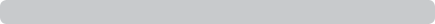 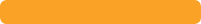 Az akció időtartama: 2017.02.17 - 2017.04.13.
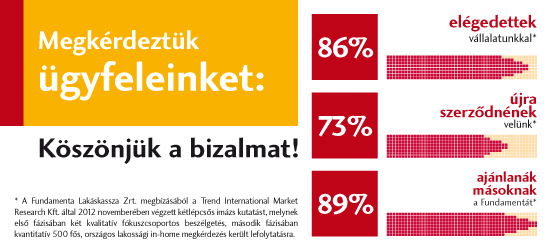 Triplázó bónusz akció
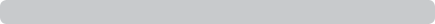 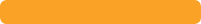 Nyissa meg most lakásszámláját, 
és plusz 2 havi megtakarítással 
ajándékozzuk meg Önt!”
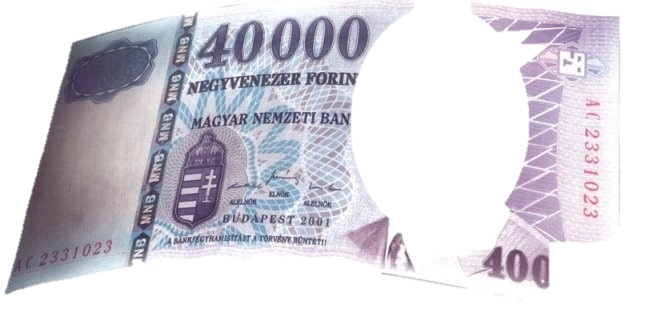 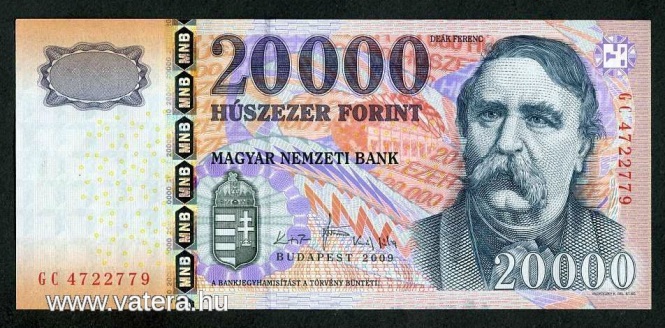 Triplázó bónusz akció
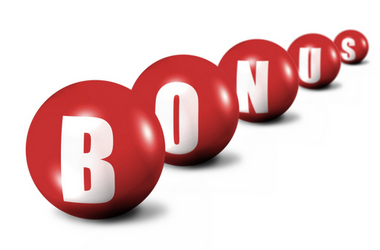 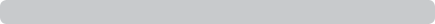 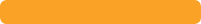 Triplázó bónusz
a Lakásszámla megnyitásakor a havi megtakarítás kétszerese előjegyzésre kerül
kiutaláskor ezt jóváírják a Lakásszámlán, és a teljes megtakarítás összegét növeli
Triplázó bónusz akció
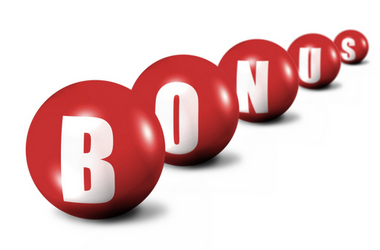 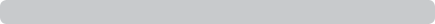 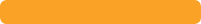 Mely lakásszámlák vesznek részt az akcióban?
8-as tarifák 
újonnan megkötött, hosszú, legalább 8 év megtakarítási idejű lakásszámlák (8 és 10 éves lakásszámlák)
minimális havi megtakarítás: 20.000 Ft 
magánszemélyek és társasházak 
az akció összevonható a FundiMini Okospersely igénylésével
Triplázó bónusz akció
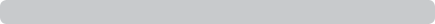 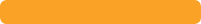 Mely lakásszámlák nem jogosultak kedvezményre?

kombi, csoportos és infra szerződések
FundiMini gyerekszámlák
megosztással létrejött LTP számlákra az akció nem érvényes
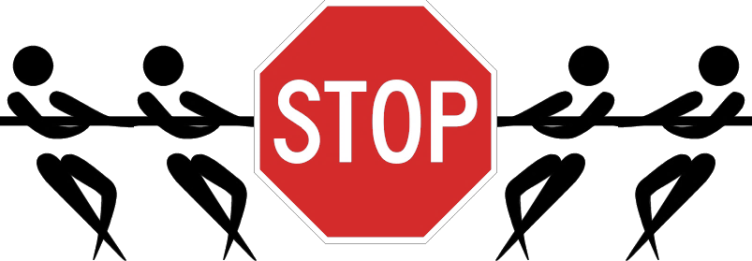 Triplázó bónusz akció
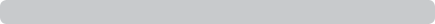 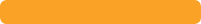 Mely esetben kerül visszavonásra a kedvezmény?
a megtakarítási időszak alatt átalakítás történik kombi szerződéssé 
a megtakarítási idő 8 év alá csökkentése, nem megengedett tarifára történő váltás
a megtakarítási időszak max. 12 év lehet, ha ennél hosszabb, a bónusz visszaírásra kerül
amennyiben felmondással zárul a megtakarítási szakasz (nem kiutalással zárul)
Triplázó bónusz akció
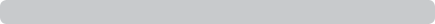 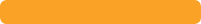 A  kedvezmény jóváírása

a megtakarítási idő alatt a bónuszt elkülönítve tartjuk nyilván, és nem  könyveljük le a lakásszámlán
az extra bónusz összegére további kamat (kamatos kamat) és állami támogatás nem jár
a számlakivonatokon feltüntetjük a bónusz összegét
Triplázó bónusz akció
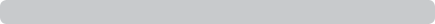 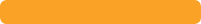 Az akciós időszakban az E-lak rendszerben jelölni szükséges az akcióban való részvételt!
Figyelem! Ha nem jelölöd, nem jár bónusz!
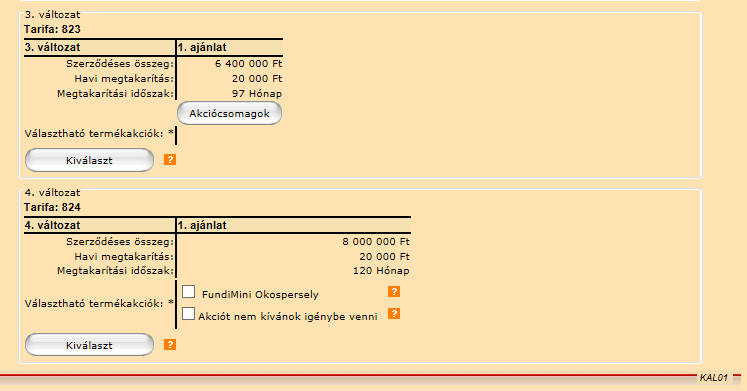 Triplázó bónusz
Triplázó bónusz akció
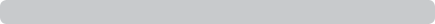 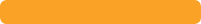 A termékakció nyújtotta kedvezmény az Ajánlaton is megjelenik.
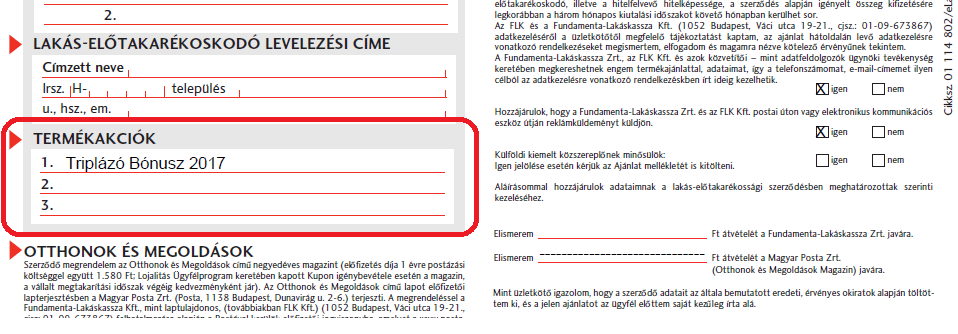 Triplázó bónusz akció
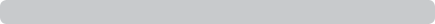 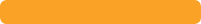 823 módozat

Saját befizetés (97 hó x20.000Ft):	                 1.940.000 Ft

Állami támogatás:			   582.000 Ft

Betéti kamat: 				   107.415 Ft

Bónuszok (2x20.000Ft):		    	     40.000 Ft

Teljes megtakarítás Összesen:    		2.669.415 Ft  
				      	        +
Igényelhető lakáskölcsön: 		3.770.585 Ft
				           	3.730.585 Ft

Összesen: 				6.400.000 Ft
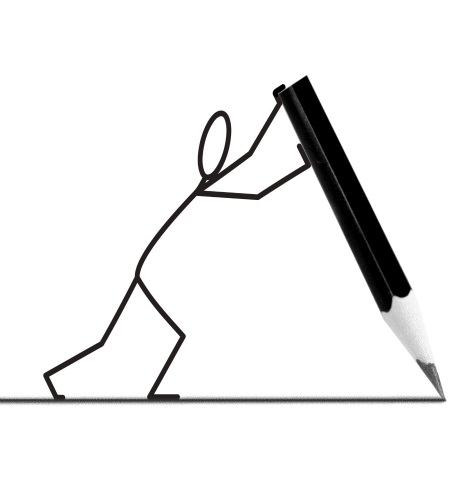 A Triplázó Bónusz akció  termékkedvezménye az eLak rendszer Kalkulációs lapján is megjelenik!
Triplázó bónusz akció
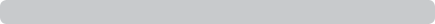 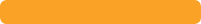 az állami támogatás mellett, most extra bónusz jóváírása
a legmagasabb hozam a havi megtakarításokra
magasabb lesz a teljes megtakarítás összege
számlanyitási díj nagy részben megtérül a megtakarítási idő végén
kevesebb lakáskölcsön igénylésével jut a teljes szerződéses összeghez
rövidebb törlesztési idővel számolhat
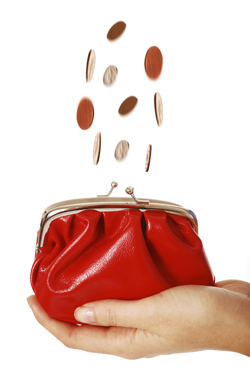 Triplázó bónusz akció
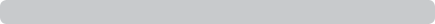 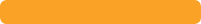 „ Mit szólna hozzá, ha akciónk keretében most akár 40.000 Ft extra jóváírás érkezne lakásszámlájára?” 
„Örülne, ha most az évi 72.000 Ft-on felül további 40.000 Ft-ot is kapna a lakásszámlájára?”
„Mit szólna, ha most a 30% felett még a Triplázó Bónuszt is megkapná lakásszámlájára?”
„Gondolom az érdekli, ha két havi megtakarításának megfelelő összeggel kiegészítjük megtakarítását?”